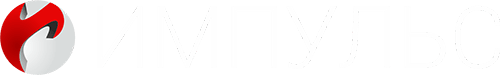 Свободная творческая категория:
 младшая группа
«Утка Мандаринка в космосе»
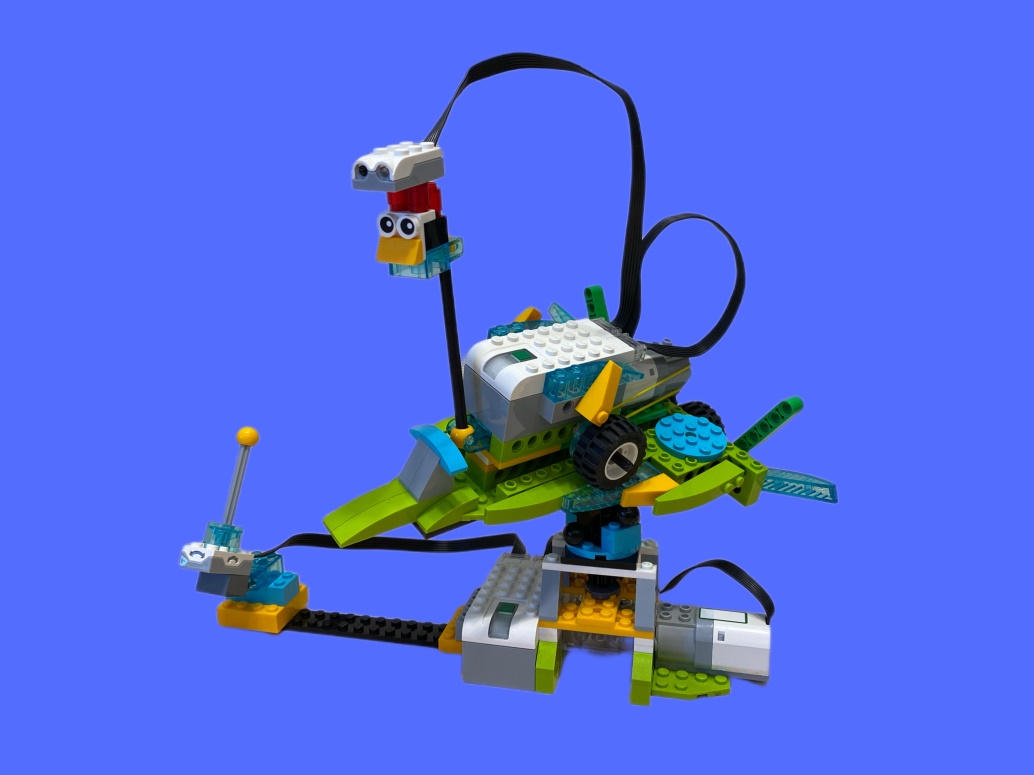 Подготовили: 
педагог Космарева А.И.
Кухарская Агата 
Долгополов Ярослав
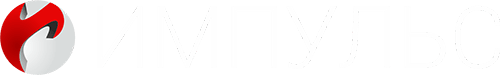 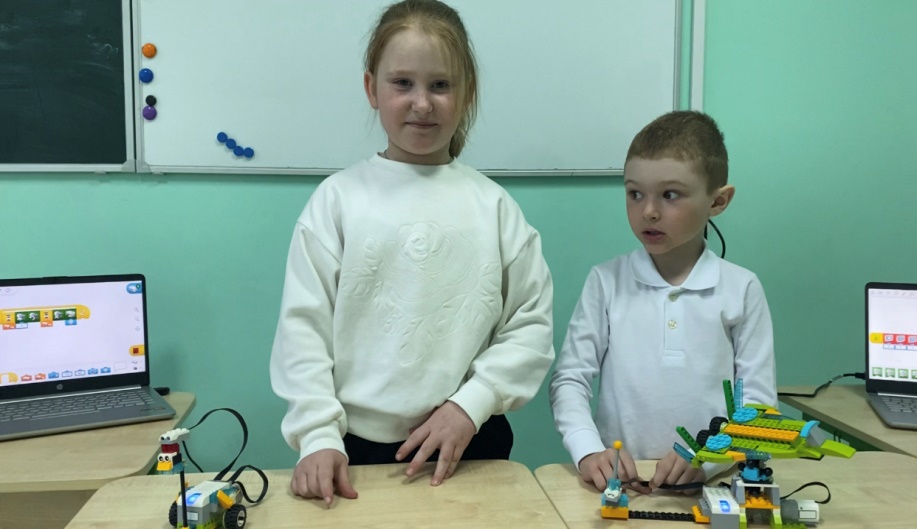 Название команды: 
«Дети галактики»
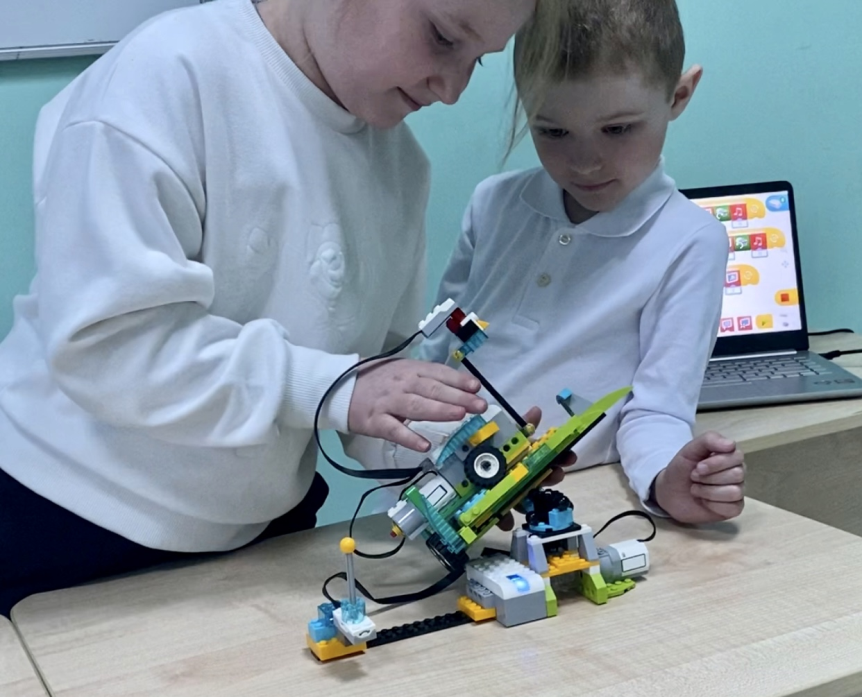 Цель: в честь Дня Космонавтики запуск утки «Мандаринка» на космическом корабле покорять космос!
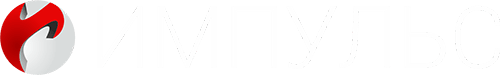 1 конструкция
подвижная платформа
«Станция запуска»
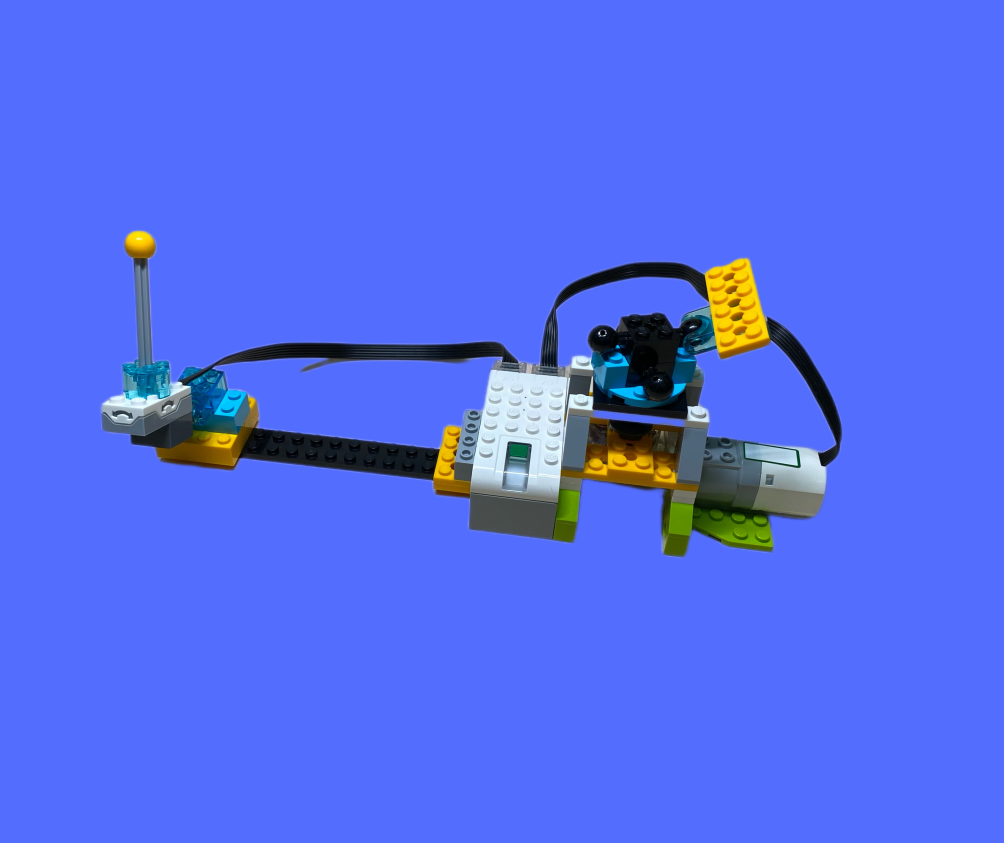 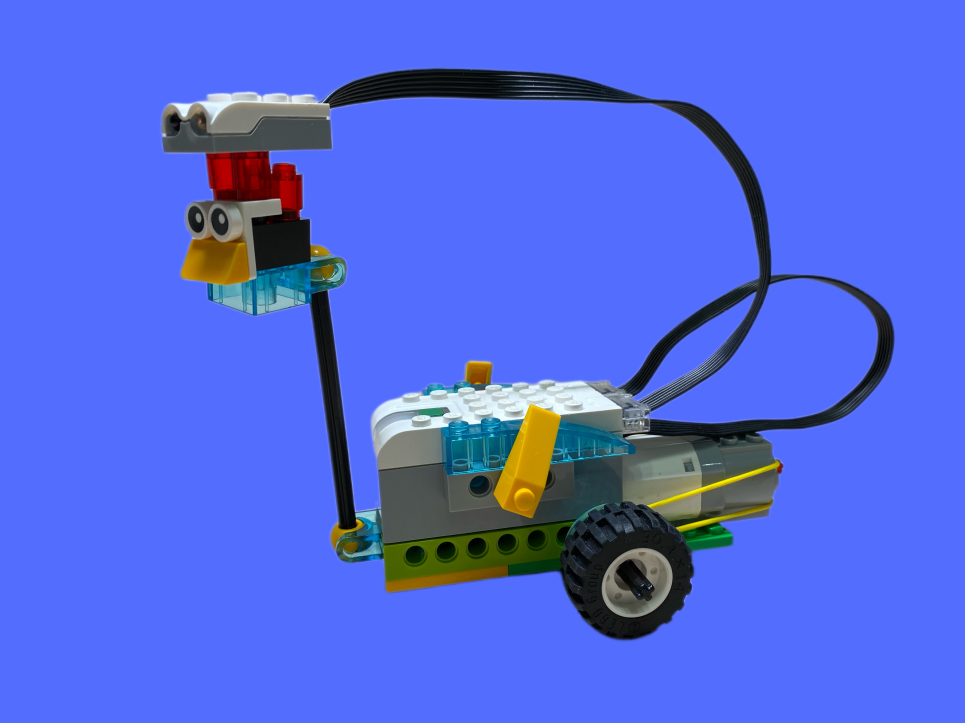 2 конструкция
утка «Мандаринка»
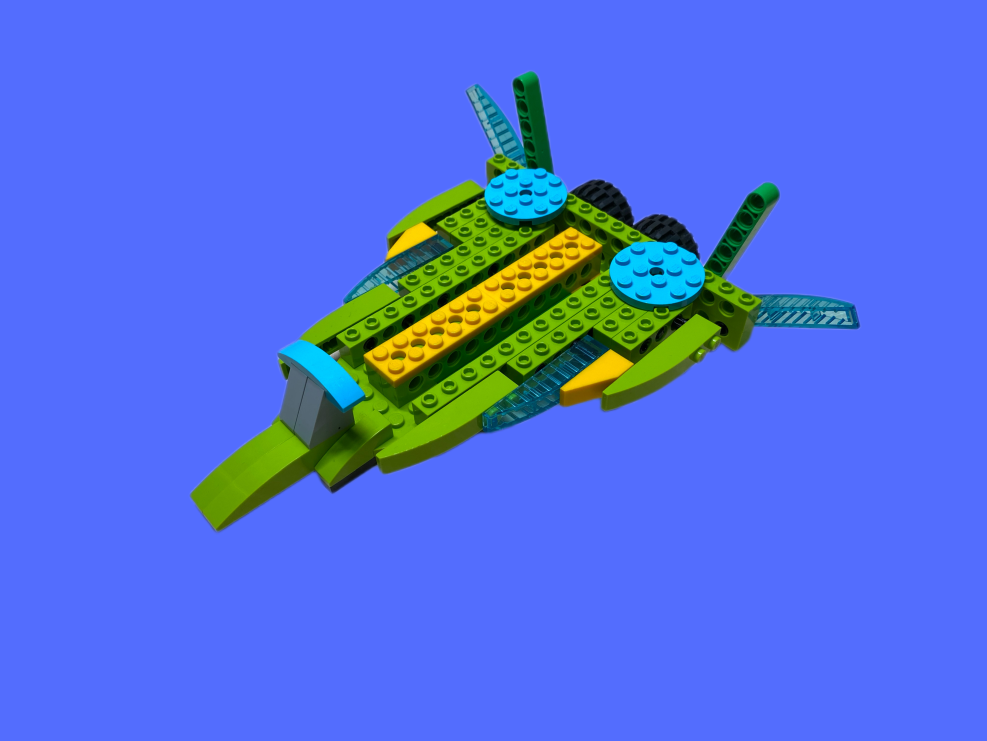 3 конструкция
«Космический корабль»